Principles of Microeconomics
Lecture 4:  Elasticity
Overview
Price elasticity of demand
Cross-price elasticity of demand
Income elasticity of demand
Price elasticity of supply
Price elasticity of demand
Elasticity is a concept that measure the responsiveness of one variable to another

Price elasticity of demand measures the responsiveness of the quantity demanded to changes in price

			PεD = % ΔQD
		        		% ΔP
Price elasticity of demand
Example:  The price of bread is $2, and the quantity
demanded is 5 million units.  

The price increases to $2.50, and we see that the
quantity demanded drops to 4 million units.

Therefore, PεD = % ΔQD   = (5 – 4) /5    =  1/5
		               % ΔP       (2 – 2.5)/2     -0.5/2

			 =  0.2        = -0.8
			    -0.25

Note: PεD is always negative!  
		However, usual convention is to use the 	absolute value (to drop the minus sign)
Price elasticity of demand
Also note: because we use percentages to measure elasticity, PεD changes along a straight line demand curve

Why do we use percentages instead of units to measure elasticity?
Price elasticity of demand
So what does the PεD number mean?






Remember: the convention is 
	to use the absolute value...
PεD = 0
Perfectly inelastic demand
Price elasticity of demand
D
P
Q
PεD =
Price elasticity of demand
P
D
Perfectly Elastic
Q
PεD = 1
For your interest only:
A unit elastic demand curve is a rectangular hyperbola, such that 
P * Q is a constant 
[i.e., P * Q = c]
Price elasticity of demand
P
Unit Elastic
D
Q
Elastic
Inelastic
Price elasticity of demand
Note: 
This applies only to a linear demand curve!
PεD = 4
5
4
Price ($ per smoothie)
PεD = 1
3
2.50
2
PεD = 1/4
1
0                5        10  12.5   15       20         25
Quantity (smoothies per hour)
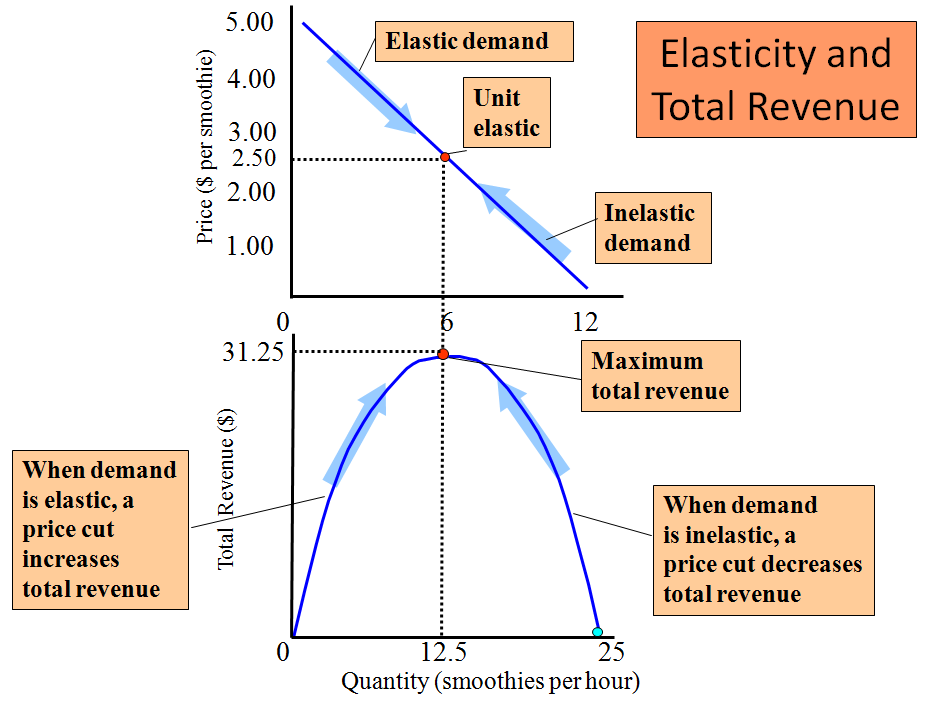 Note: TR = P * Q
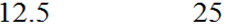 Price elasticity of demand
The midpoint formula:
An alternative way of calculating elasticity, but at a point on a line (note, our previous formula calculated elasticity between two points)
Is an approximate measure (but a good approximate!)
Uses average of initial and final quantities and prices

			         (Q2 – Q1)  ÷  (P2 – P1)
			PεD =  Q1 + Q2         P1 + P2
	  2                  2
Price elasticity of demand
But why is PεD different in different markets?

   More elastic				   More inelastic
Many close substitutes			Few close substitutes
Luxuries				Necessities
Big budget items			Small budget items
Long run				Short run
Market is narrowly defined		Market is broadly defined
Not addictive				Addictive
Cross-price elasticity of demand
Just as the price of a product helps determine the quantity demanded, so too can the price of another, related product help determine the quantity demanded…
The responsiveness of the quantity demanded to changes in the price of another product is called cross-price elasticity of demand

		Cross-PεD = % ΔQD
		        	       % ΔP of another product
Cross-price elasticity of demand
Income elasticity of demand
Income elasticity of demand measures the responsiveness of the quantity demanded to changes in income


		    Income εD = % ΔQD
		                        % ΔY
Note: ‘Y’ is income
Income elasticity of demand
Price elasticity of supply
Price elasticity of supply measures the responsiveness of the quantity supplied to changes in price

			PεS = % ΔQS
		        		% ΔP
PεS  = 0
Price elasticity of supply
S
P
Perfectly Inelastic
0
Q
PεS  =
Price elasticity of supply
P
S
Perfectly Elastic
0
Q
Price elasticity of supply
The price elasticity of supply increases as time passes:
‘Momentary supply’ reflects the immediate responsiveness of quantity supplied to a change in price: i.e. No change in quantity!
In the very long-run, quantity supplied is perfectly responsive to changes in price
D1
P
Sm
Price elasticity of supply
‘Momentary supply’ 
=> There is no immediate response of quantity supply to a change in price (just a price response!)
Pm
P0
D0
Q0
Q
D1
P
Ss
Price elasticity of supply
Short run 
=> An expansion in demand only leads to a small increase in quantity supplied
PS
P0
D0
Q0
QS
Q
D1
P
Price elasticity of supply
Long run
=> An expansion in demand leads to a large increase in quantity supplied
SL
PL
P0
D0
Q
Q0
QL
D1
P
Price elasticity of supply
The ‘very’ long run
=> The quantity supplied is completely responsive to price
SL′
P0; PL′
This same concept applies to demand over the long-run for most products
D0
Q
QL′
Q0